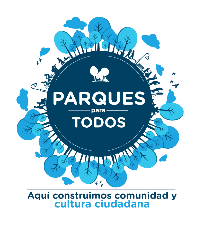 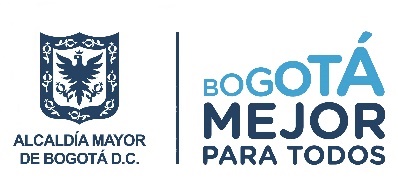 Estrategia Parques para todos
FICHA DE CARACTERIZACIÓN
1. INFORMACIÓN GENERAL
NOMBRE DEL PARQUE
FECHA
LOCALIDAD
IMÁGENES DEL PARQUE
Usme
San Cayetano
17/06/19
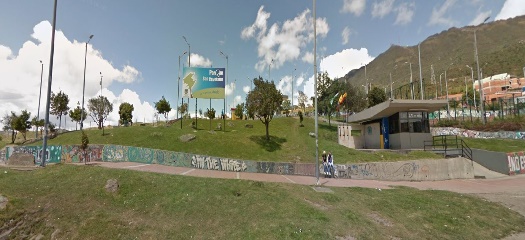 2. PARQUES ADECUADOS
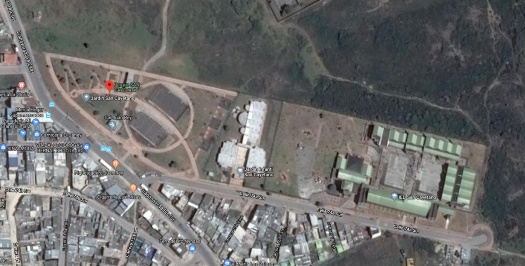 ADECUACIÓN (%)2019
ENTORNOS
Percepción de la población 2018
Estado de la poda o corte
Zonas verdes
Parque 
San Cayetano
75%
Comercial e institucional
Aseo
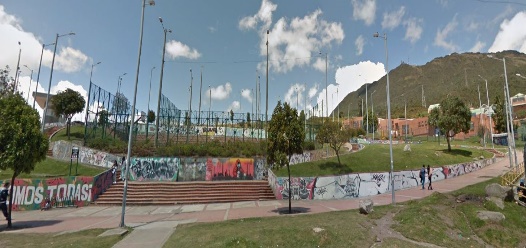 Iluminación
Iluminación
67%
Colegios, Jardín, CAI, parada alimentador
Mobiliario
Mobiliario
92%
Seguridad
4. PARQUES SOSTENIBLES
3. PARQUES HABITADOS
SOSTENIBILIDAD DEL PARQUE
HABITACIÓN DEL PARQUE PÚBLICO
Actores
Entidades
Escuelas de formación en fútbol, parkour, arte y cultura, J.A.C, Casa Cultural (Ecasa), Lideres comunitarios de los barrios cercano, grupos PM
SCRD, SED, SDIS, IDRD, Policía Nacional
Estrategias para la sostenibilidad
Aspectos negativos
Consumo de sustancias psicoactivas
Inseguridad
Festivales juveniles, infantiles y familiares 
Espacios de lectura programados, actividades con personas mayores o discapacitados
Estrategias para la memoria social
Aspectos positivos
Uso en instituciones educativas del escenario de algunas instituciones para ceremonias, el parque entre otras 
Tienen PPP
Socialización de la estrategia en la comunidad, procesos de formación con lideres, empoderamiento de los espacios públicos
Mayor incidencia de acciones institucionales con actividades con los entidades